How to vote
ΓΕΛ ΤΥΧΕΡΟΥ
Εύη Φουτσιτζή, Δέσποινα Παπαδημητρίου 
Επίβλεψη: Τσαπάνης Χρήστος,ΠΕ02
Η ΙΔΕΑ
Το έργο δημιουργήθηκε στο πλαίσιο του προγράμματος "Σχολεία - Πρέσβεις Ευρωπαϊκού Κοινοβουλίου", που στοχεύει να ενθαρρύνει τους μαθητές δευτεροβάθμιας εκπαίδευσης, να κατανοήσουν τα δικαιώματα τους ως ευρωπαίοι πολίτες, να γνωρίσουν το έργο και τις αρμοδιότητες του Ευρωπαϊκού Κοινοβουλίου και των Μελών του και να αντιληφθούν πώς μπορούν να συμμετέχουν.
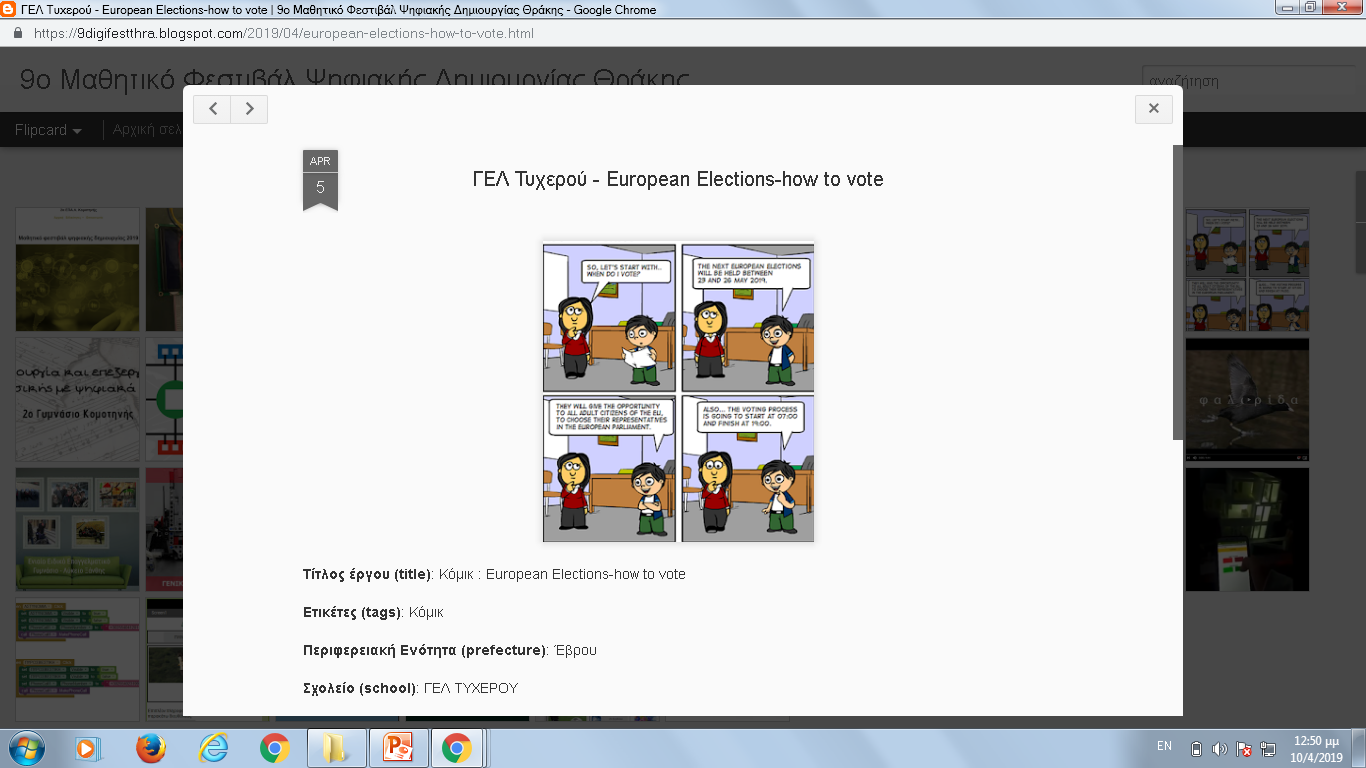